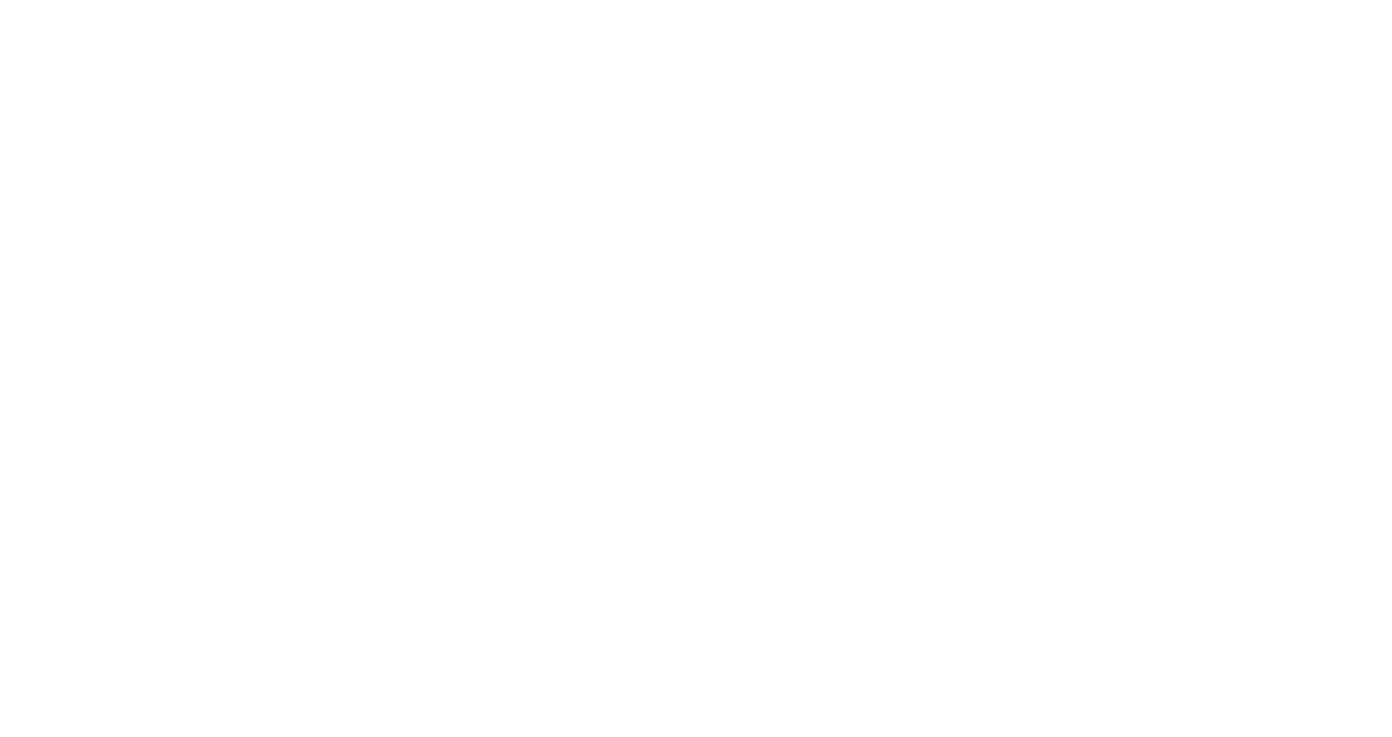 PALMARÈS DE L’ARCHITECTURE INTENSE ET VIVANTE
04/03/2025
1
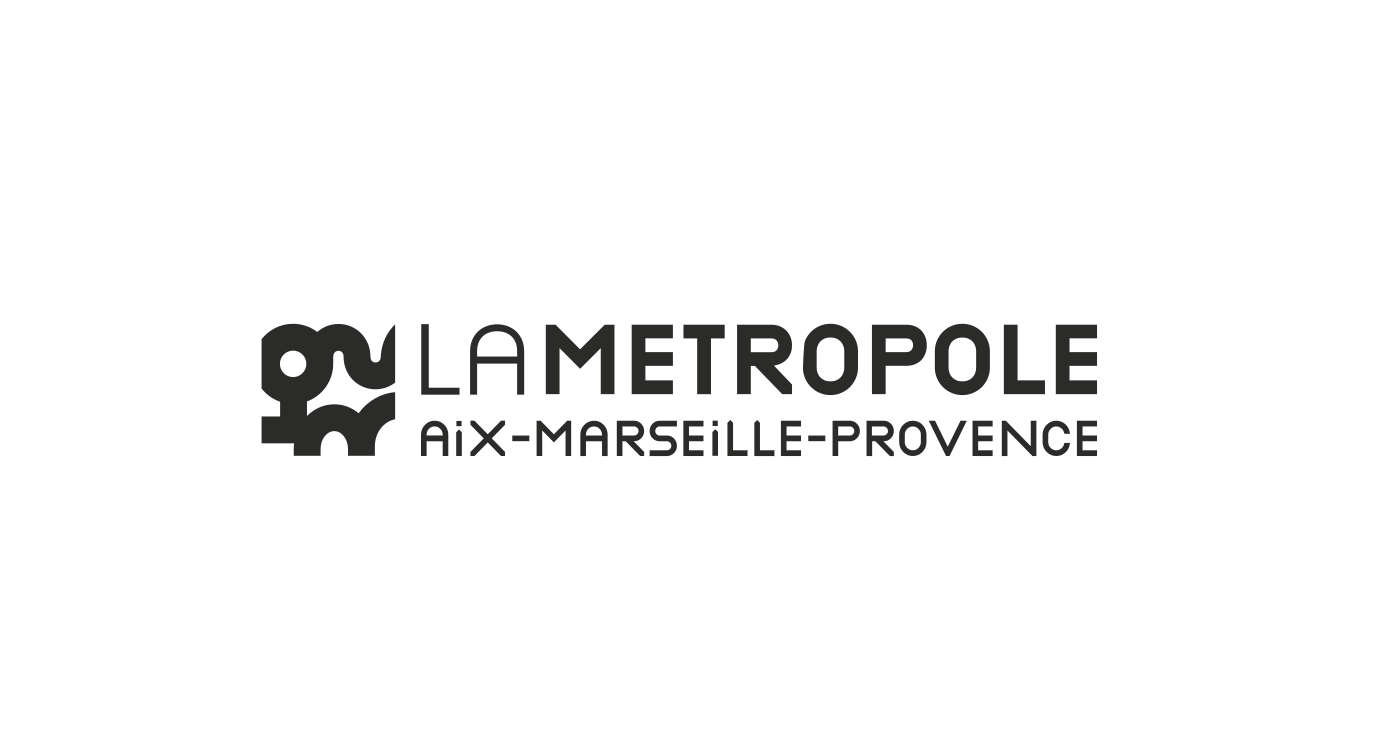 Désignation du projet
Désignation du projet
Lieu de réalisation (nom de la ville et du département) : 
Désignation du maître d'ouvrage : 
Composition de la maîtrise d'œuvre : 
Contenu de la mission de la maîtrise d'œuvre : 
Type d'ouvrage et étendus des travaux (extensions, réhabilitation) : 
Surface de plancher : 
Année de réalisation : 
Coût des travaux (en € HT) : 
Montant d’aides publiques (en € HT) : 
Durée des travaux :
04/03/2025
2
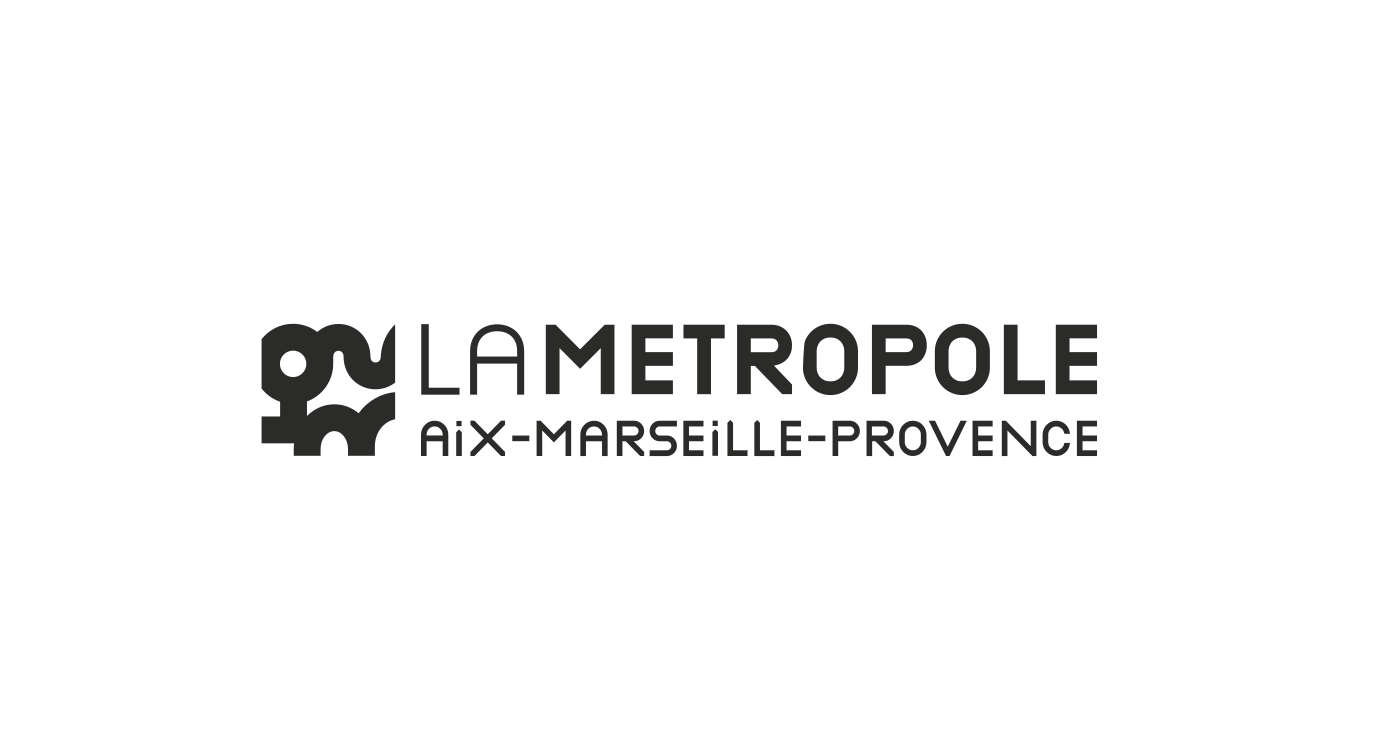 Description du projet
Description du projet
Veuillez expliquer en quoi votre projet répond à l’objectif de rendre la densité plus désirable. 
Votre texte ne devra pas dépasser les 3000 signes (espaces compris) mais vous pourrez appuyer votre propos à travers les contenus graphiques qui vous semblent pertinents (plan de masse, coupes significatives, témoignages des usagers ou d’élus, vidéos, photos libres de droit…).
04/03/2025
3
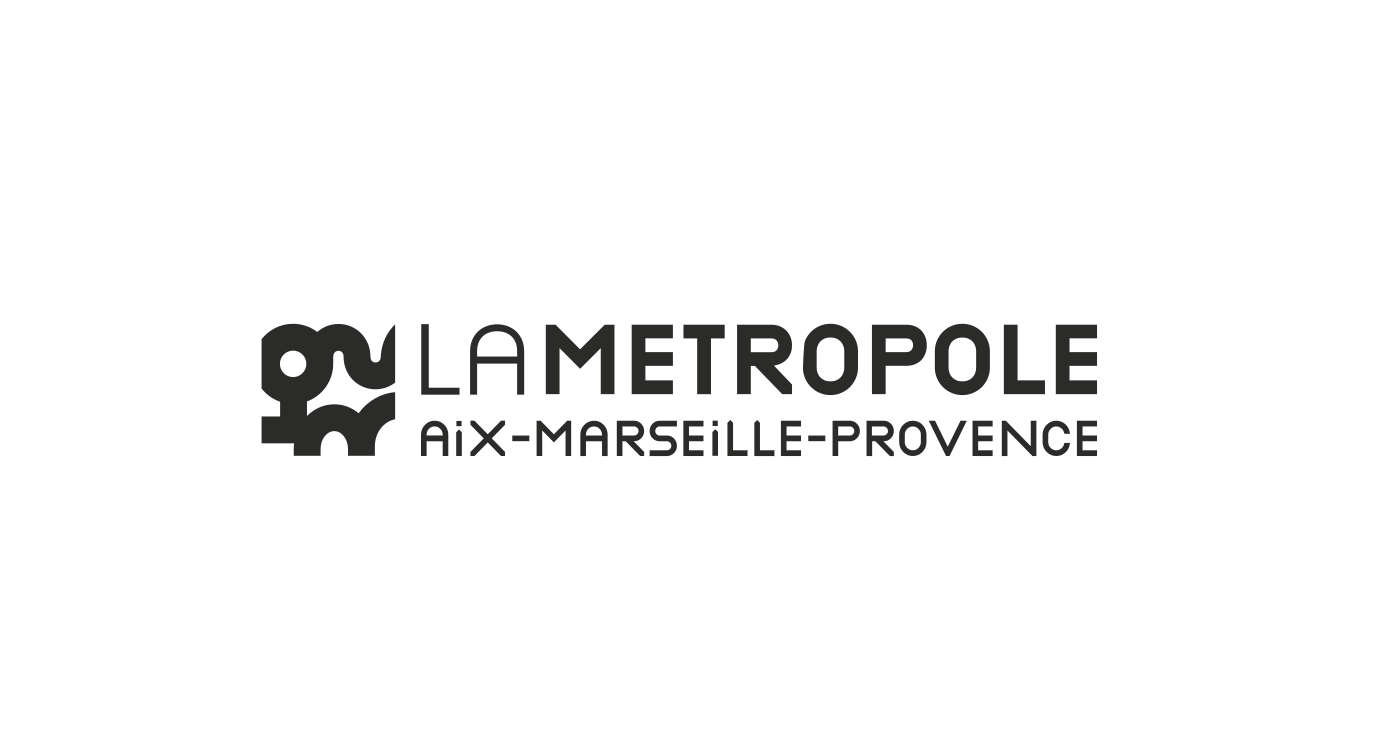 Description du projet
Description du projet
TEXTE DE PRÉSENTATION DE 3000 CARACTÈRES MAXIMUM
04/03/2025
4
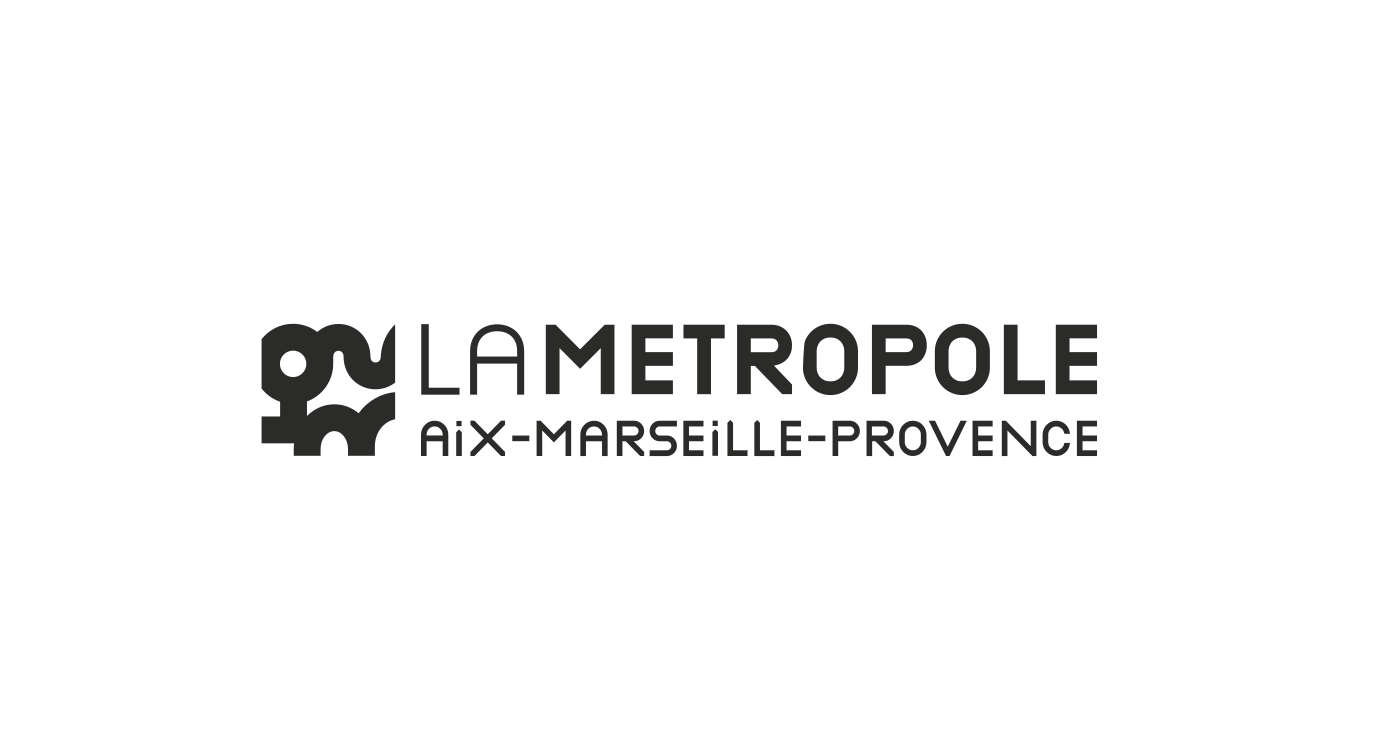 Documents graphiques
Documents graphiques
1 plan de masse, indiquant le nord
1 coupe sur le bâtiment
1 plan d’étage courant, indiquant le nord
1 plan de RDC, indiquant le nord
2 photographies du projet livré — libres de droits
2 ou 3 documents d’expression libre, si nécessaire, justifiant de la correspondance du projet avec les critères de sélection présentés plus bas dans la rubrique « Critères de sélection des lauréats »
04/03/2025
5
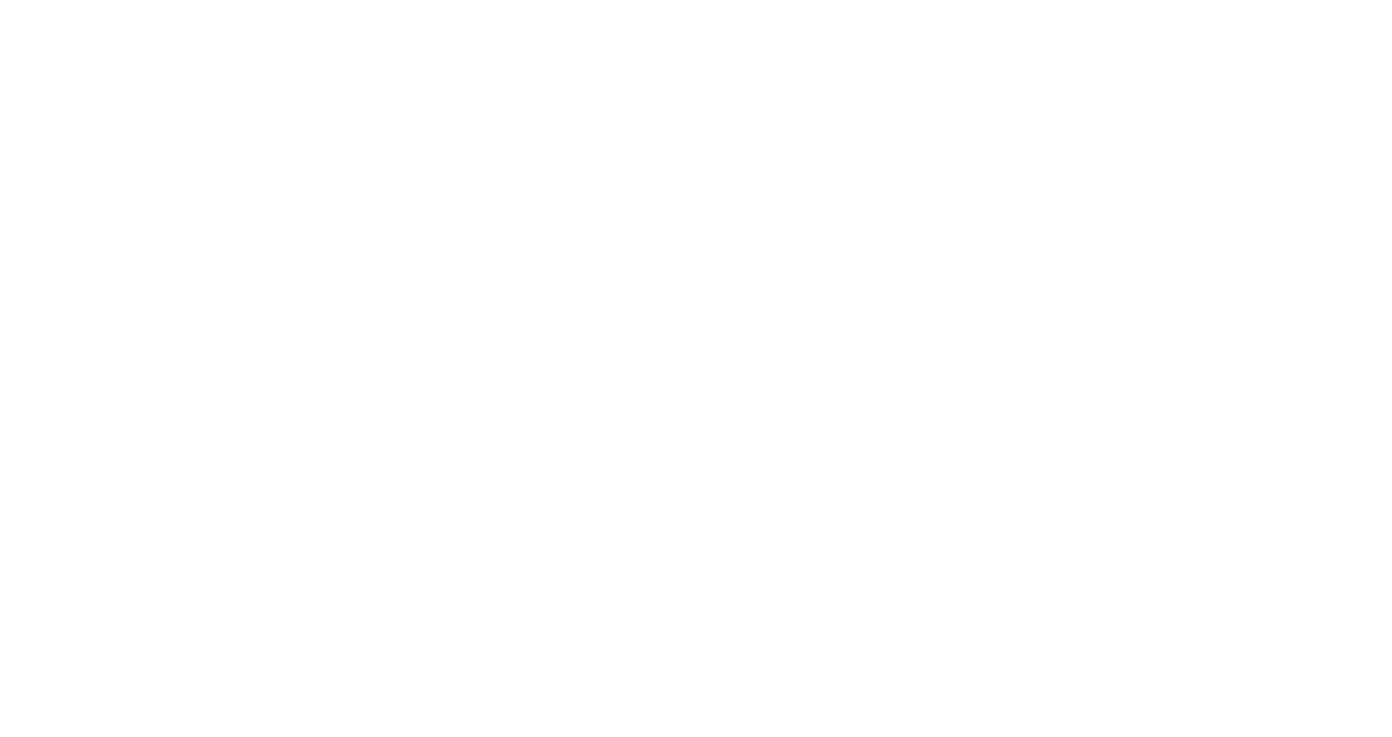 PALMARÈS DE L’ARCHITECTURE INTENSE ET VIVANTE
04/03/2025
6